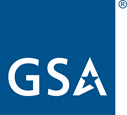 U.S. General Services Administration
Small Business Works 2022:
Administration Priority SessionEquity in Procurement Closing the Gap Panel Session 
Day 1: July 26, 2022
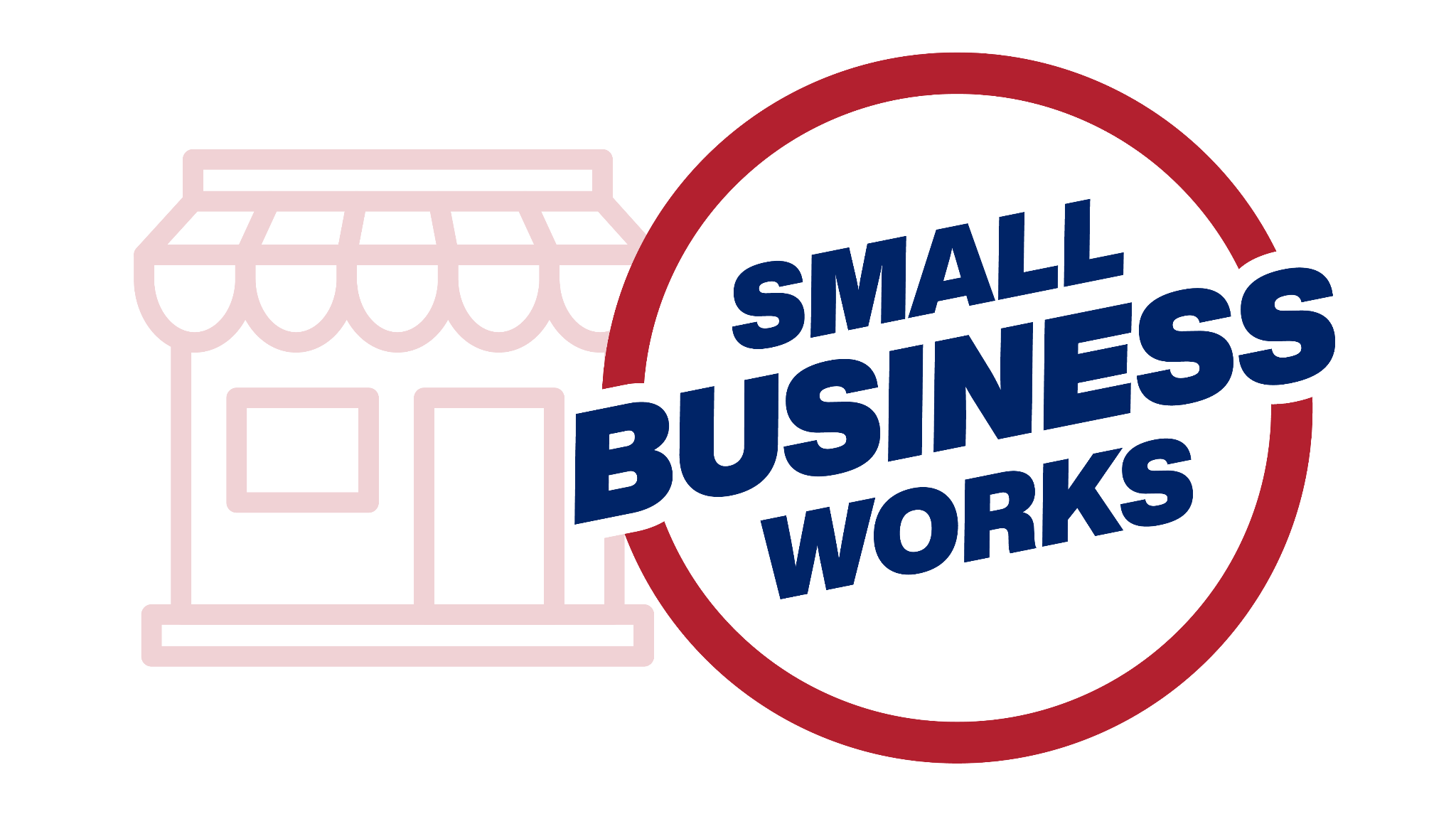 TODAY’S MODERATOR
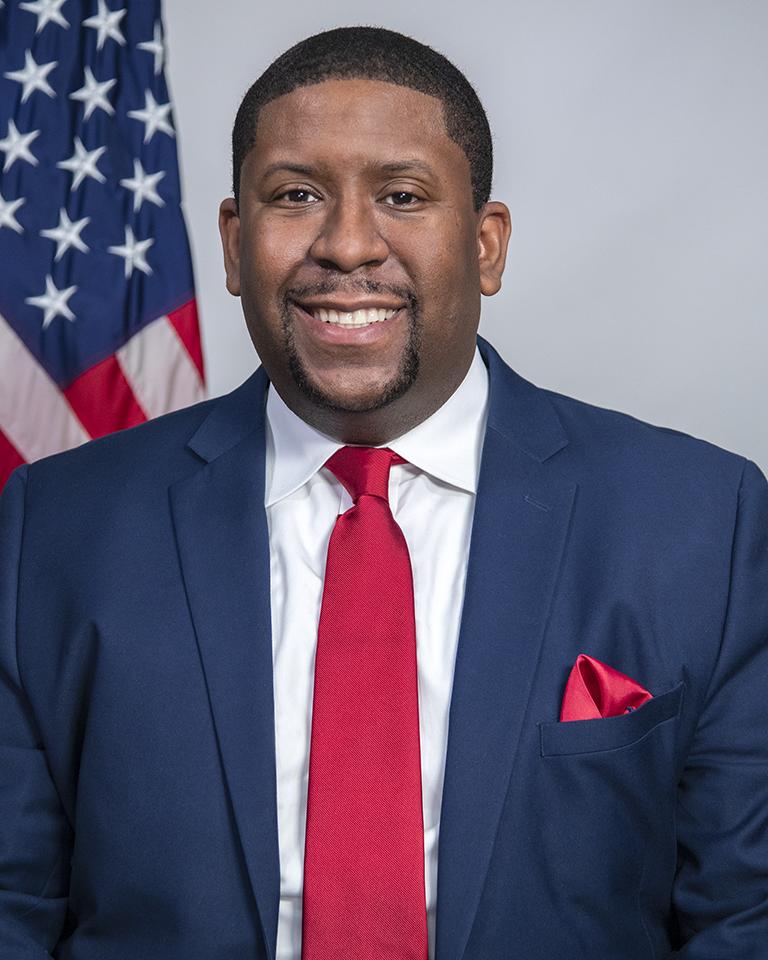 Exodie C. Roe, III
OSDBU Associate Administrator
U.S. General Services Administration
2
TODAY’S PANELISTS
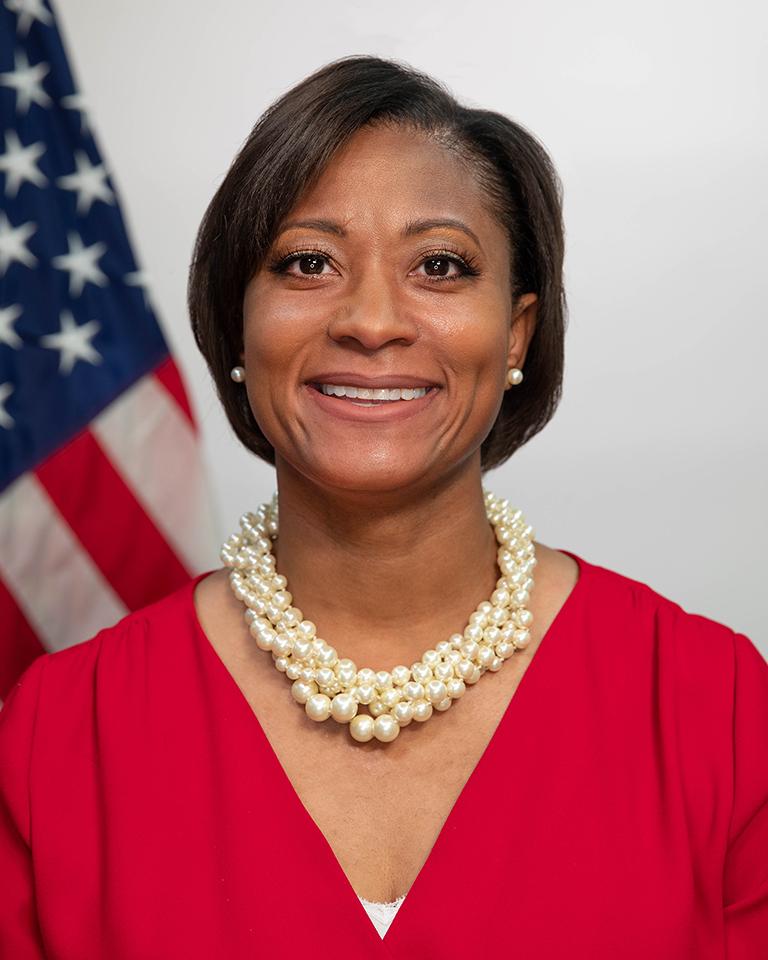 Krystal Brumfield
Associate Administrator, OGP
U.S. General Services Administration
3
TODAY’S PANELISTS
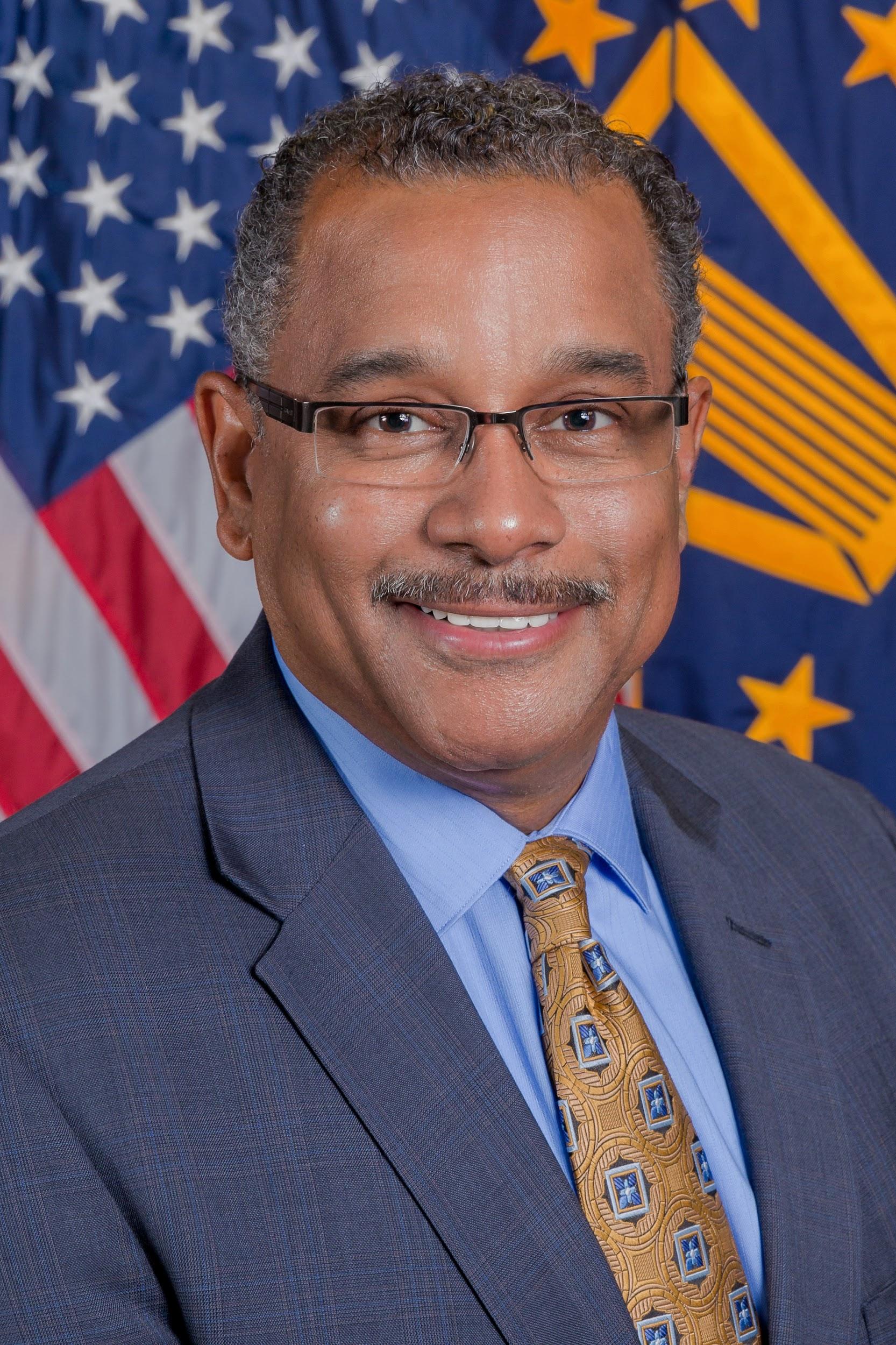 Antonio Doss
Deputy Administrator
Office of Government Contracting and Business Development
U.S. Small Business Administration
4
TODAY’S PANELISTS
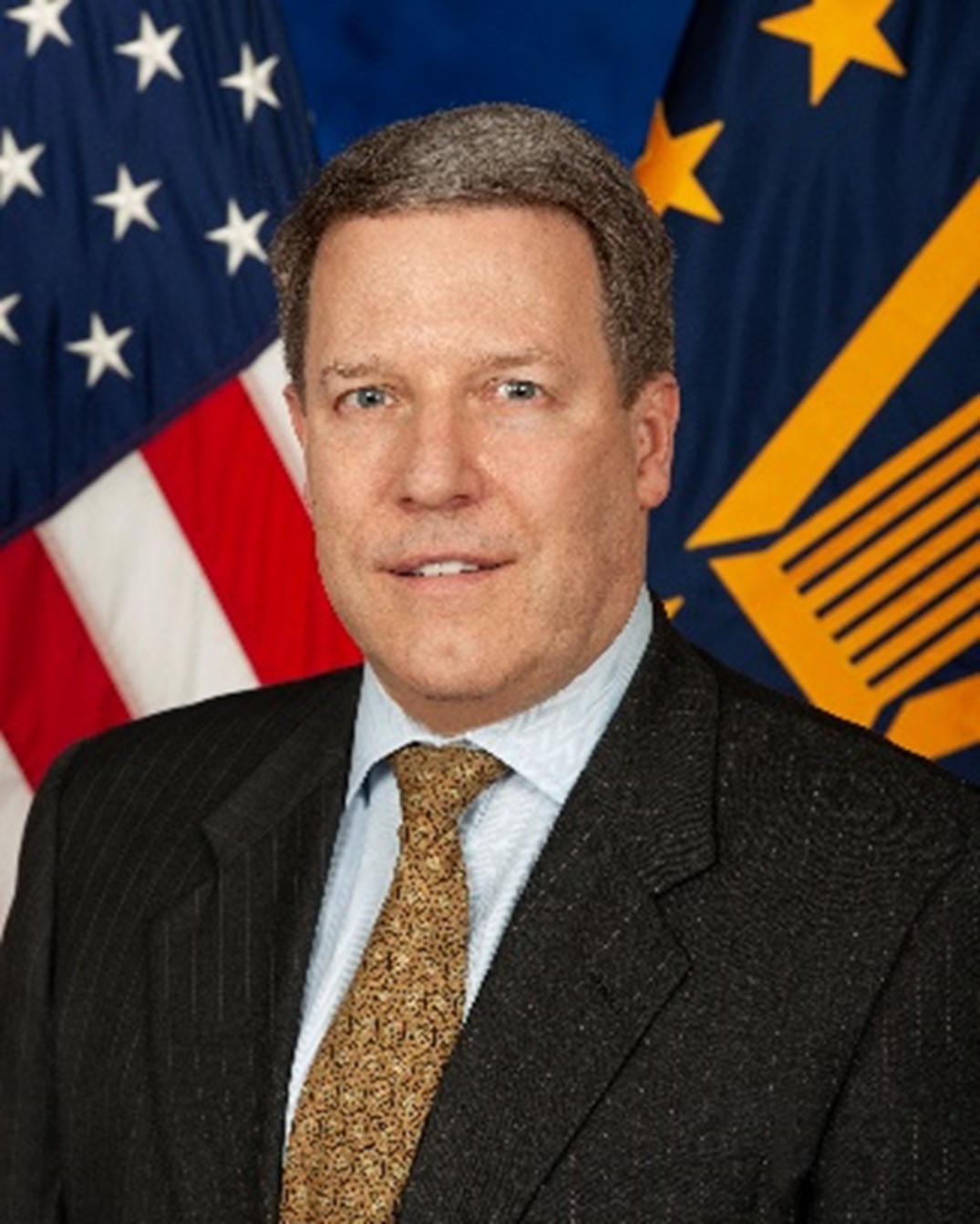 Michael Parrish
VA Principal Executive Director and Chief Acquisition Officer
U.S. Department of Veterans Affairs
5
TODAY’S PANELISTS
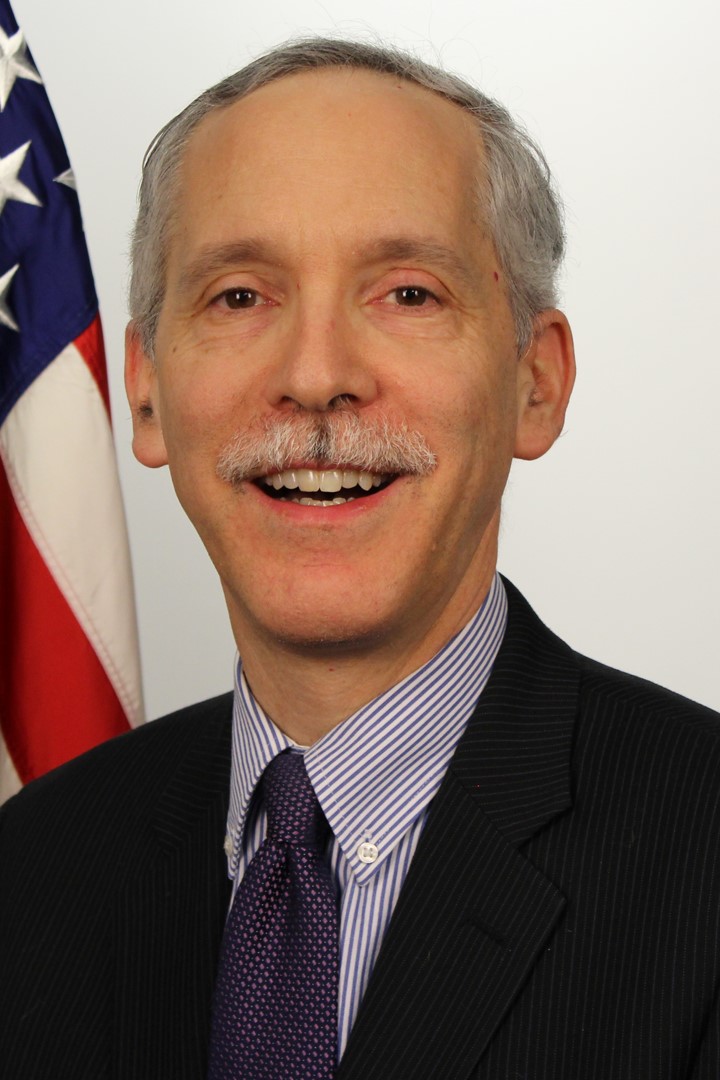 Matthew Blum
Associate Administrator 
Office of Federal Procurement Policy
Office of Management and Budget
6
Question 1:
Since the Biden-Harris’ Administration issued an executive order to increase the share of contracts going to disadvantage business by 50% by 2025, what steps has your agency taken to achieve that goal?
7
Question 2
As data-driven decision making becomes the norm in government, how agencies use data to achieve policy goals will garner increasing scrutiny. Please identify how your agency plans to apply enhanced data analytics to their procurement portfolios, positioned to make tactical decisions that promote equity?
8
Question 3
We know measurable successes from DEIA initiatives such as increasing supplier diversity and improving the post award experience will take time to achieve, what successes can be achieved short term to increase DEIA for small businesses in procurement?
9
Final thoughts
10
Questions?
Thank You!